Good Morning
Ladies and Gentlemen
Buy Presentations
www.buypresentations.com
Behavior Therapy
Introduction, Basic Concepts, 
Techniques and Applications
Presented By:
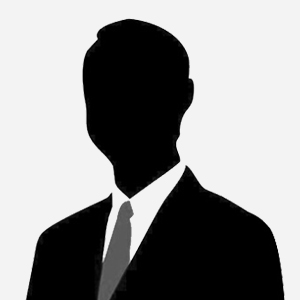 Your name
Owner, Behavior Therapy Center
Your City
Contents
What is Behavior Therapy?
Basic Concepts
Behavior Therapy Techniques
Application of Behavior Therapy?
Contents
Criticism & Controversies
Conclusion
Summary
Discussion
What is Behavior Therapy?
It is a type of psychological treatment
It focuses on changing unwanted behaviors
It uses principles of learning and conditioning
Origin
In early 20th century, following psychologists developed the principles of classical and operant conditioning:
Ivan Pavlov
B.F. Skinner
Basic Concepts
Behavioural assessment
Goal-setting
Behavior modification techniques
Exposure therapy
Cognitive restructuring
Mindfulness-based interventions
Techniques of Behavior Therapy
A. Classical Conditioning
It is a type of learning where an involuntary response is triggered by a stimulus associated with a particular outcome.
B. Operant Conditioning
It is a type of learning where behavior is modified by its consequences, either through reinforcement or punishment.
C. Modeling
It is a type of learning where behavior is acquired by observing and imitating actions of others.
D. Systematic Desensitization
It gradually exposes patients to anxiety-provoking stimuli in a controlled manner, in order to reduce their fear or phobia.
E. Cognitive Behavior Therapy
It is a type of psychotherapy that focuses on changing negative or maladaptive thought patterns and behaviors in order to improve mental health and well-being.
Applications of Behavior Therapy
Treat Anxiety Disorders with behavior therapy
It aims to help individuals identify and change negative thoughts and behaviors, and learn coping skills to manage symptoms.
Treat  Obsessive-Compulsive Disorder with behavior therapy
It involves exposure and response prevention (ERP) techniques, which gradually expose individuals to anxiety-provoking stimuli and encourage them to resist compulsive behaviors.
Treat  Phobias with behavior therapy
It involves exposure and response prevention (ERP) techniques, which gradually expose individuals to anxiety-provoking stimuli and encourage them to resist compulsive behaviors.
Treat  Substance Abuse with behavior therapy
It focuses on identifying and changing problematic behaviors and thought patterns related to substance use, often using techniques such as contingency management and cognitive-behavioral therapy.
Criticisms and Controversies
Ethical Concerns
It may include issues related to confidentiality, informed consent, potential harm to clients, competence of therapists, and cultural sensitivity in treatment.
Effectiveness Controversy
Some studies report significant improvements in symptoms and outcomes for various mental health conditions.
other studies report mixed or
inconsistent results, highlighting 
the importance of considering 
individual differences, treatment 
factors, and long-term outcomes 
in evaluating the effectiveness of 
behavior therapy.
Summary
Behavior Therapy is a psychological treatment that focuses on changing unwanted behaviors.
Principles of classical and operant conditioning were developed by:
Ivan Pavlov
B.F. Skinner
Techniques of Behavior Therapy
A. Classical Conditioning
B. Operant Conditioning
C. Modeling
D. Systematic Desensitization
E. Cognitive Behavior Therapy
Application of Behavior Therapy Includes
Treat Anxiety Disorders
Treat  Obsessive-Compulsive Disorder
Treat  Phobias
Treat  Substance Abuse
Criticisms & Controversies
Effectiveness Controversy
Ethical Concerns
Your Questions
Thank You …